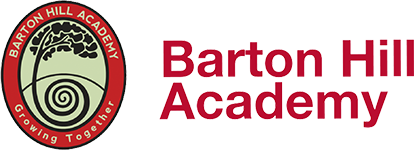 Art 
Progression of Skills
2023-24
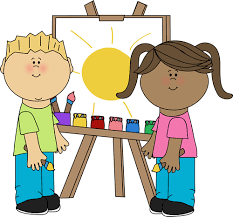 Progression Mapping
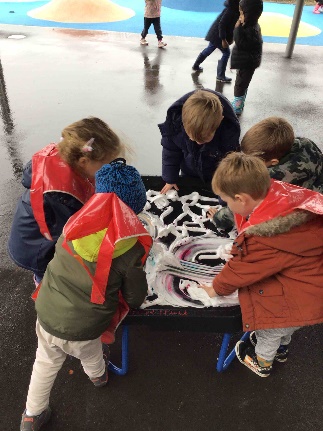 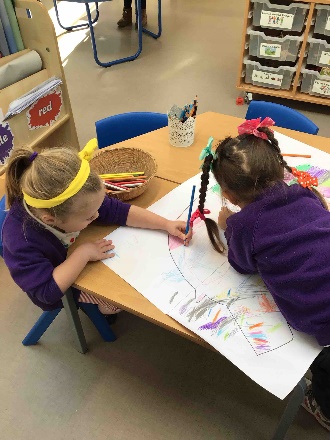 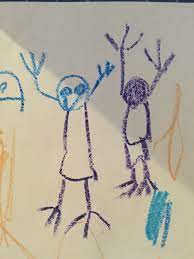 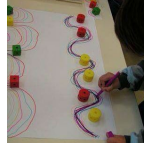 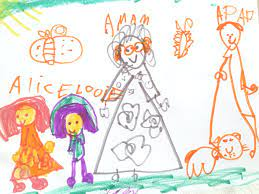 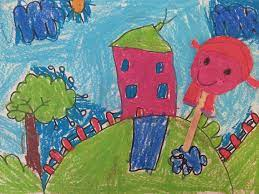 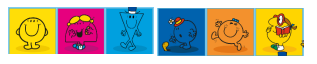 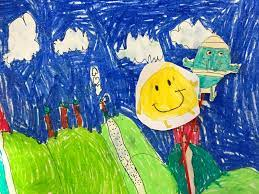 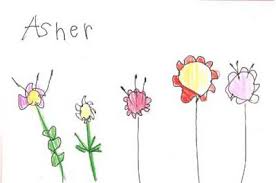 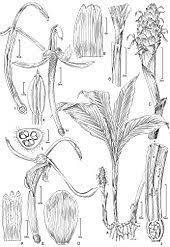 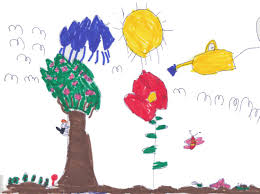 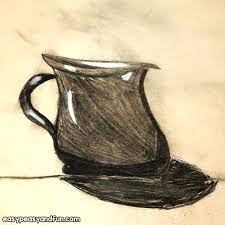 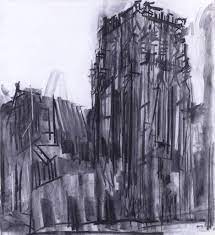 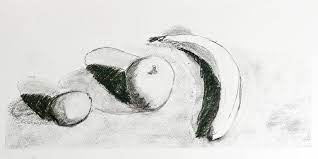 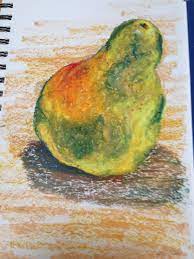 Edgar Degas
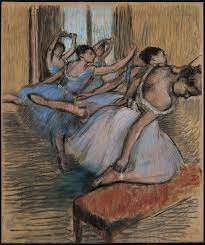 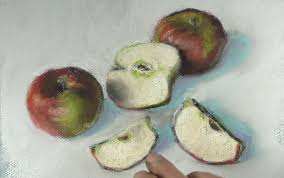 Henry Moore
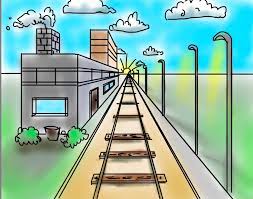 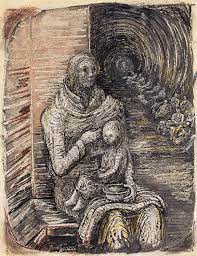 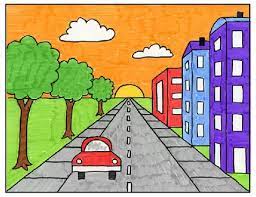 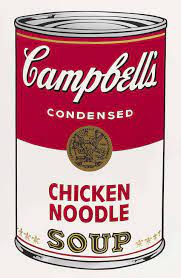 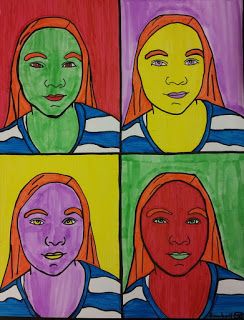 Andy Warhol
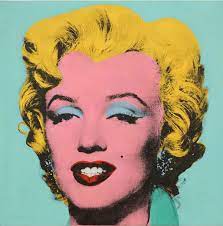 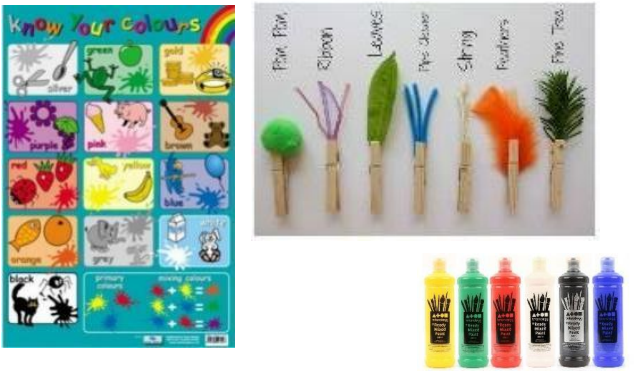 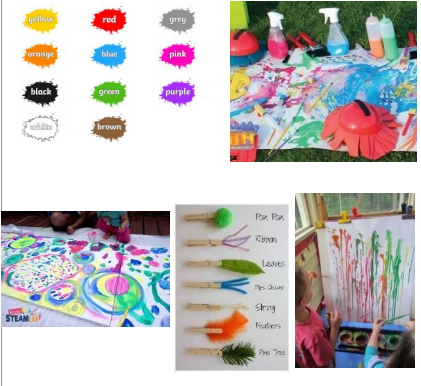 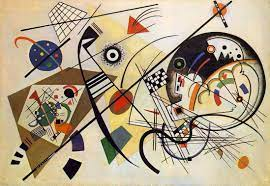 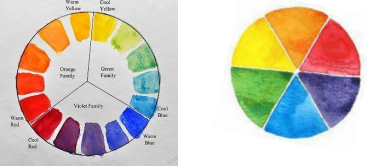 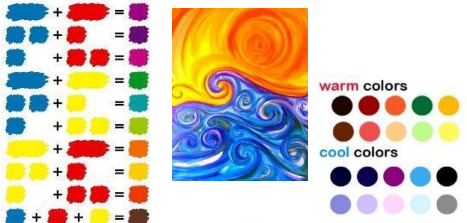 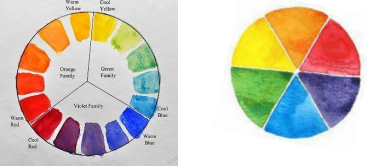 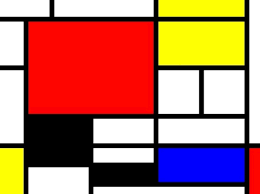 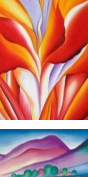 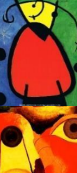 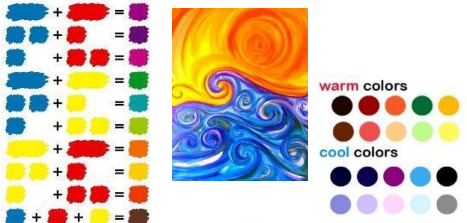 Georges Seurat
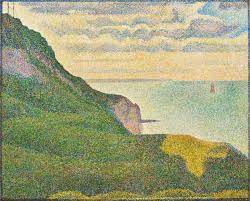 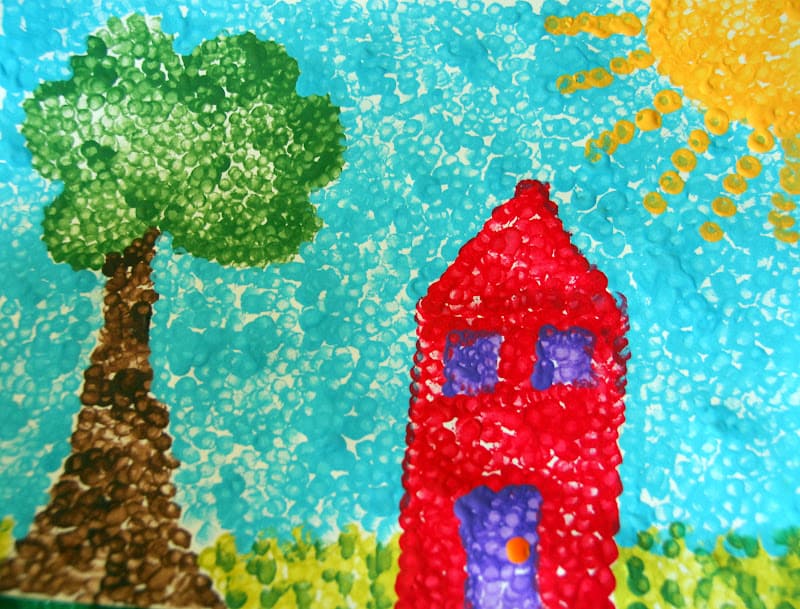 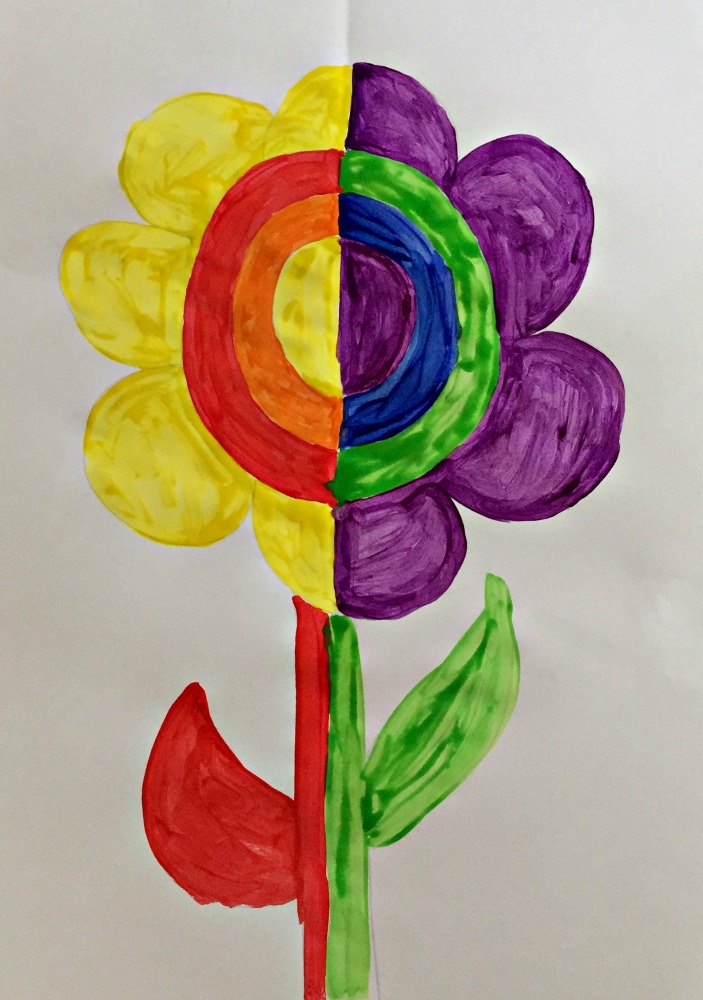 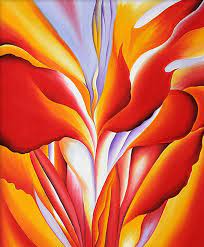 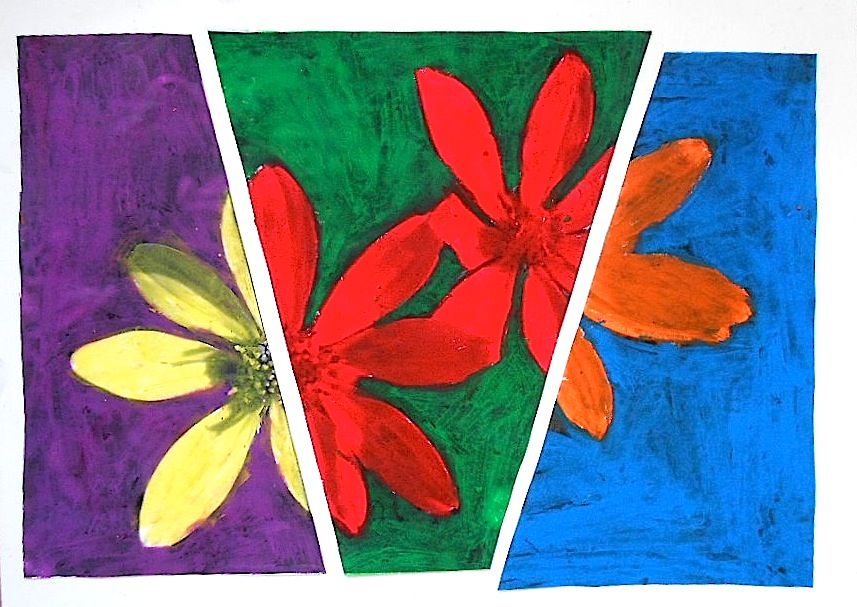 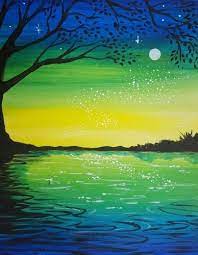 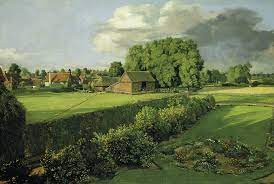 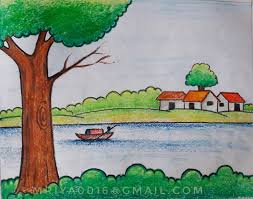 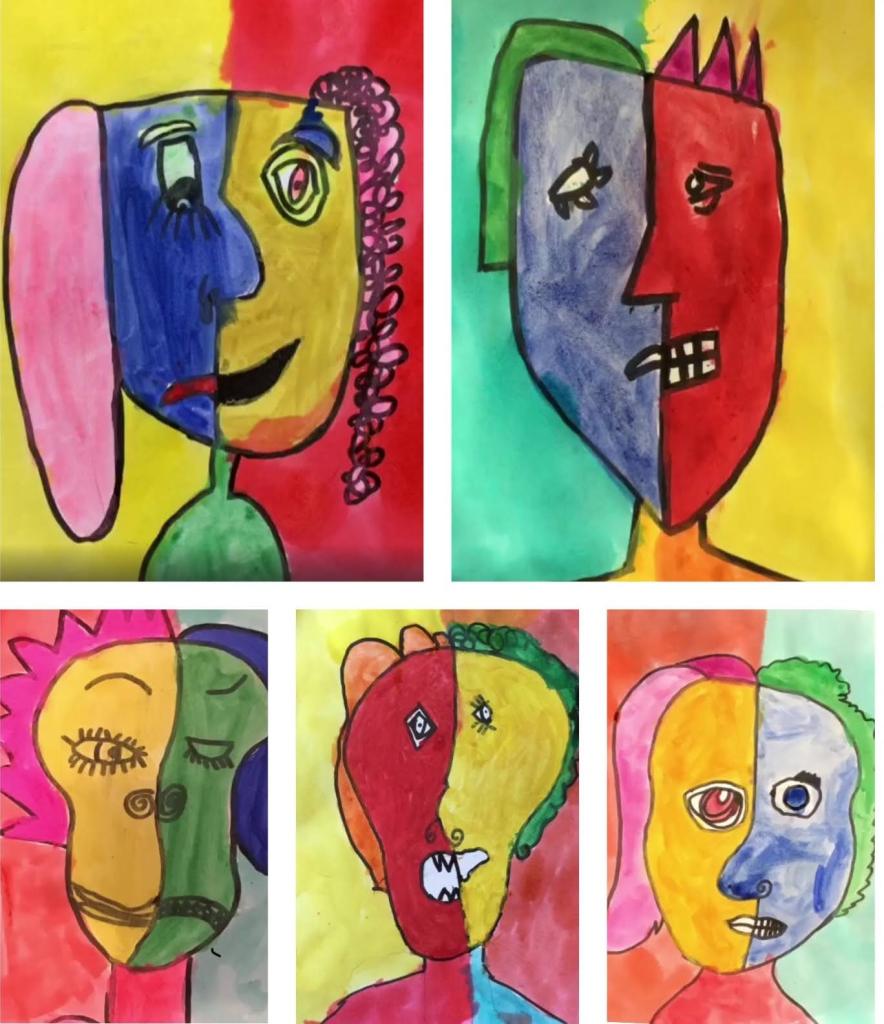 Pablo Picasso
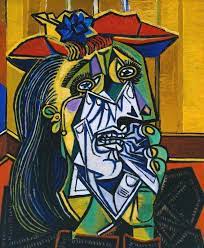 Salvador Dali
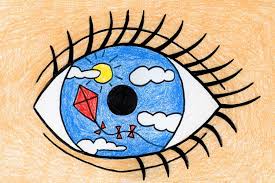 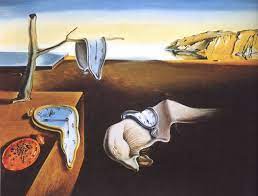 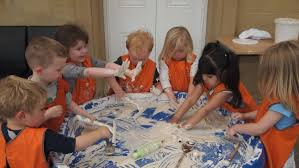 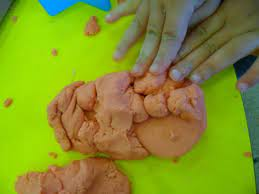 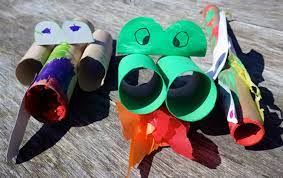 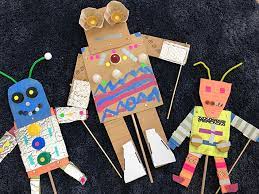 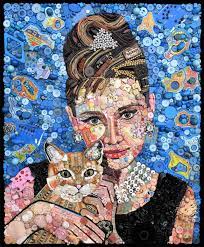 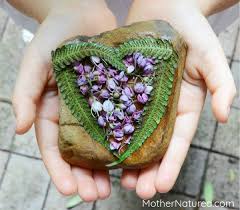 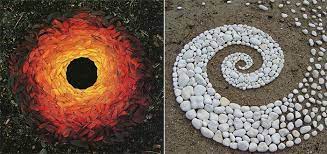 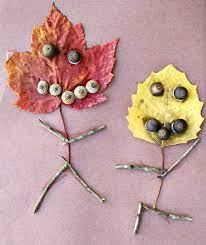 Andy Goldsworthy
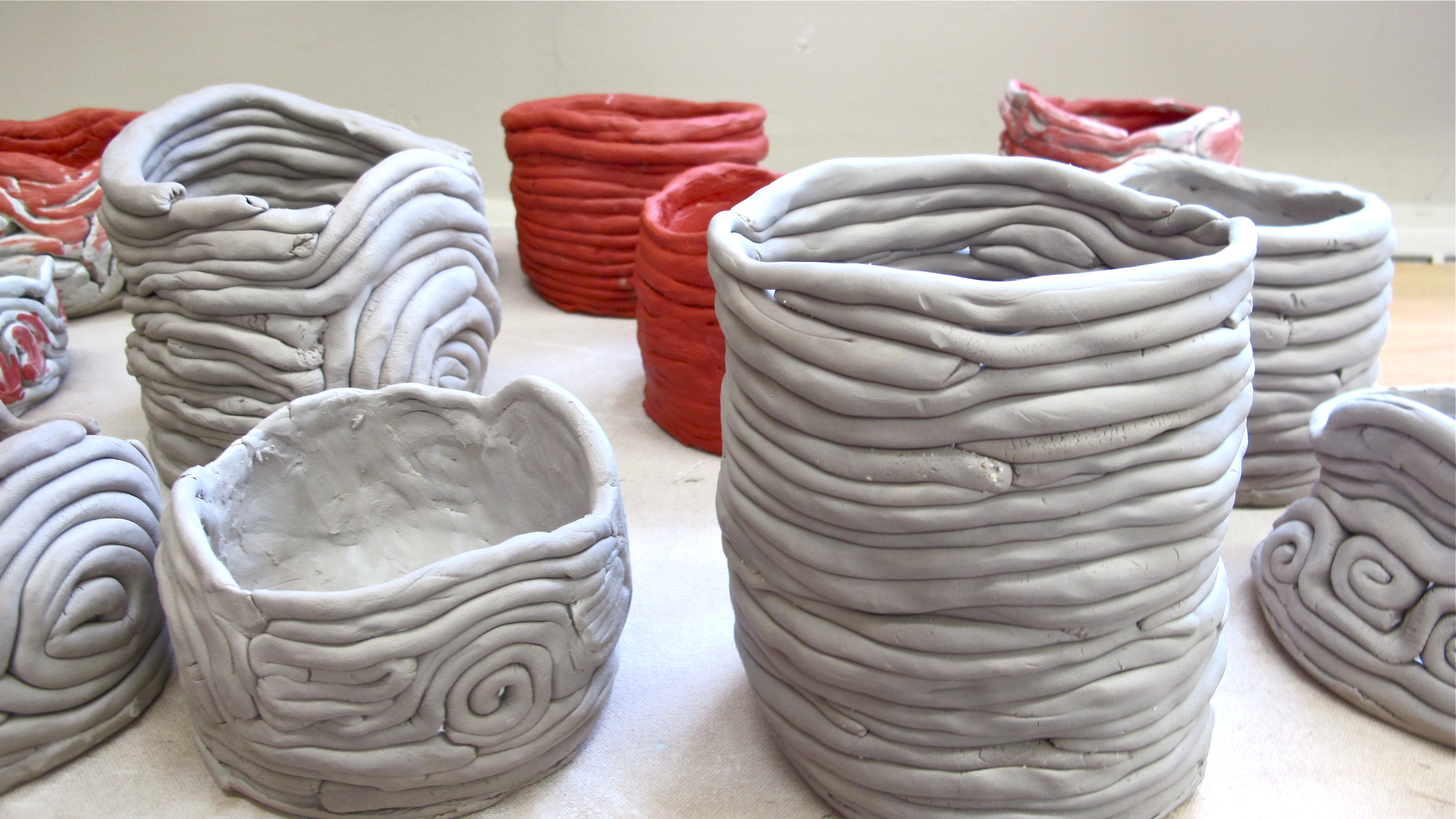 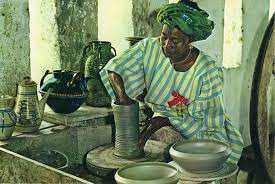 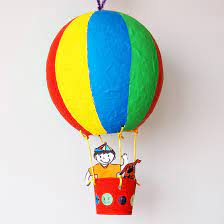 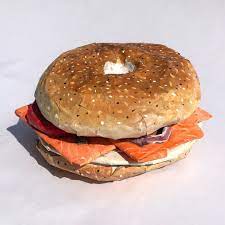 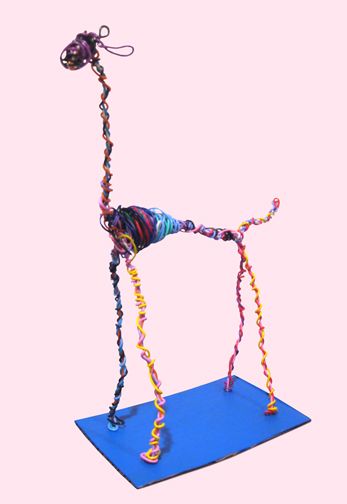 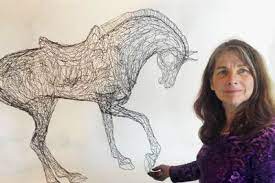 Johnson Tsang
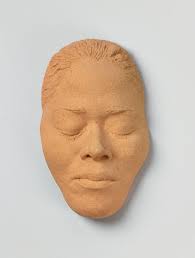 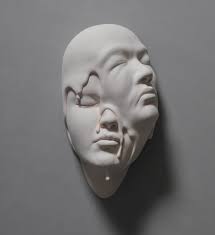 Art and Design -
stage by stage development